Arabic words in the Greek languageMindMaps
By the students of the 5th grade for the Erasmus+ project: 
Learning from the Past to face the Future
At first, the students completed a questionnaire regarding their current knowledge on the topic of this activity.
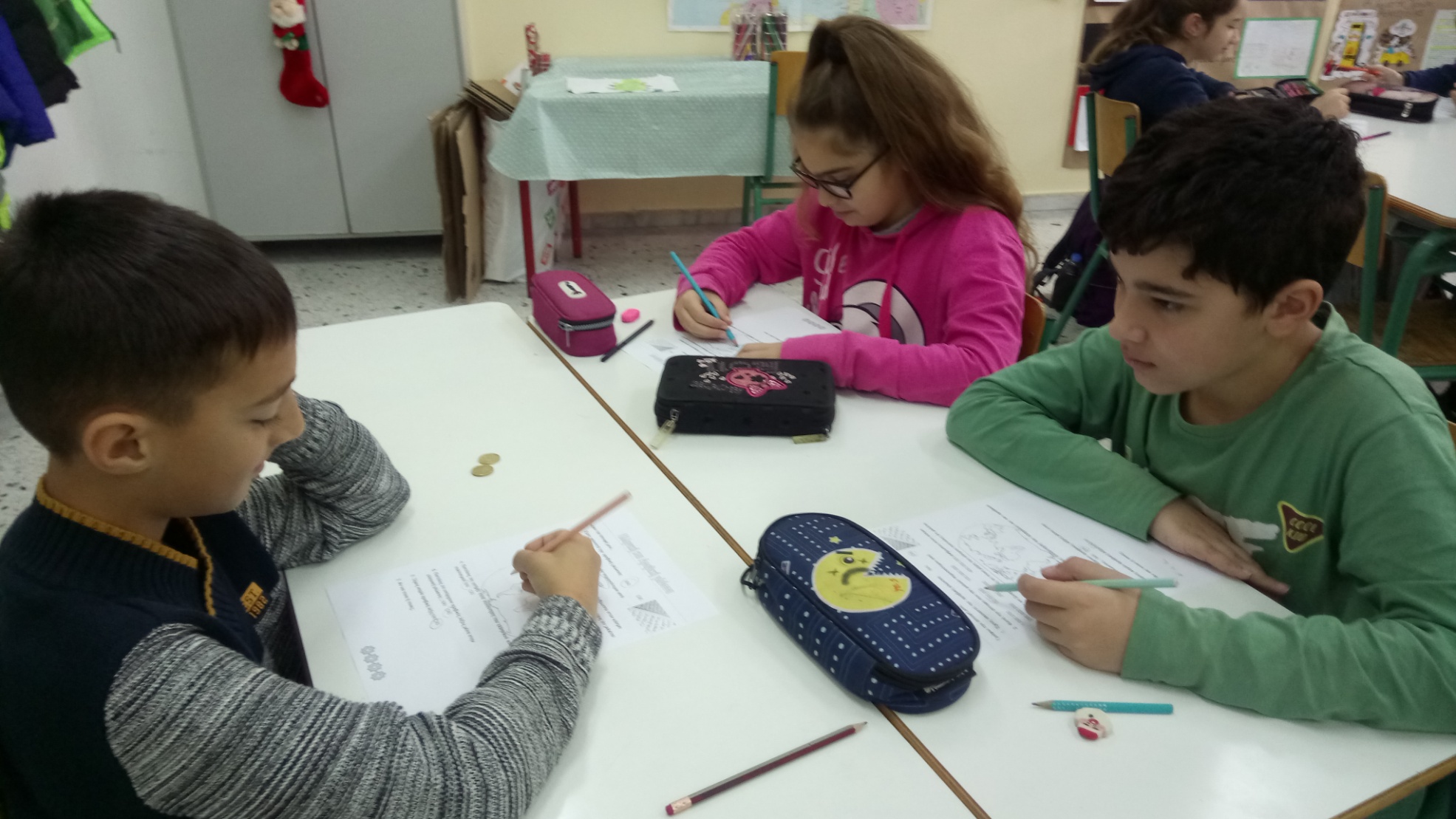 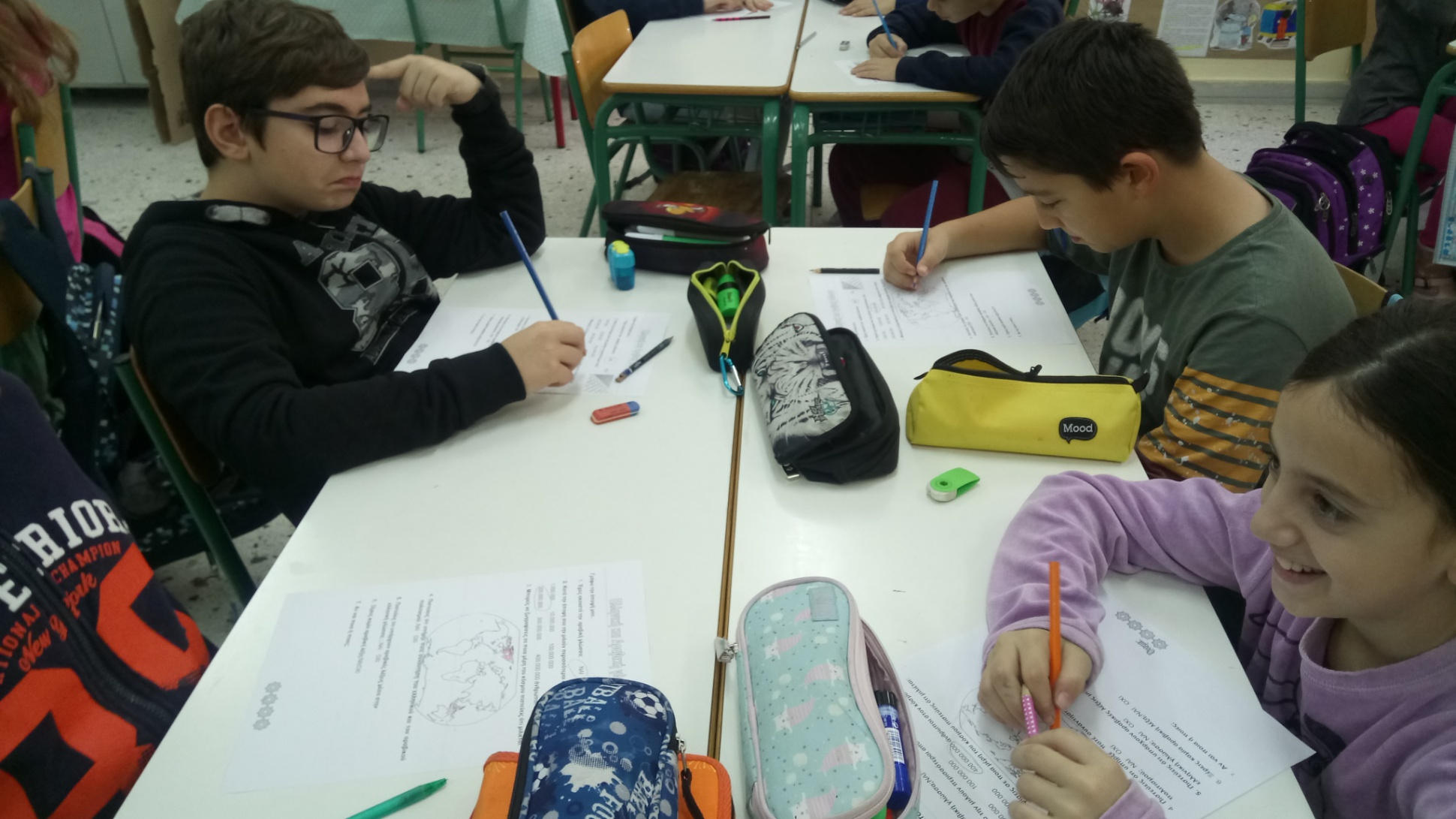 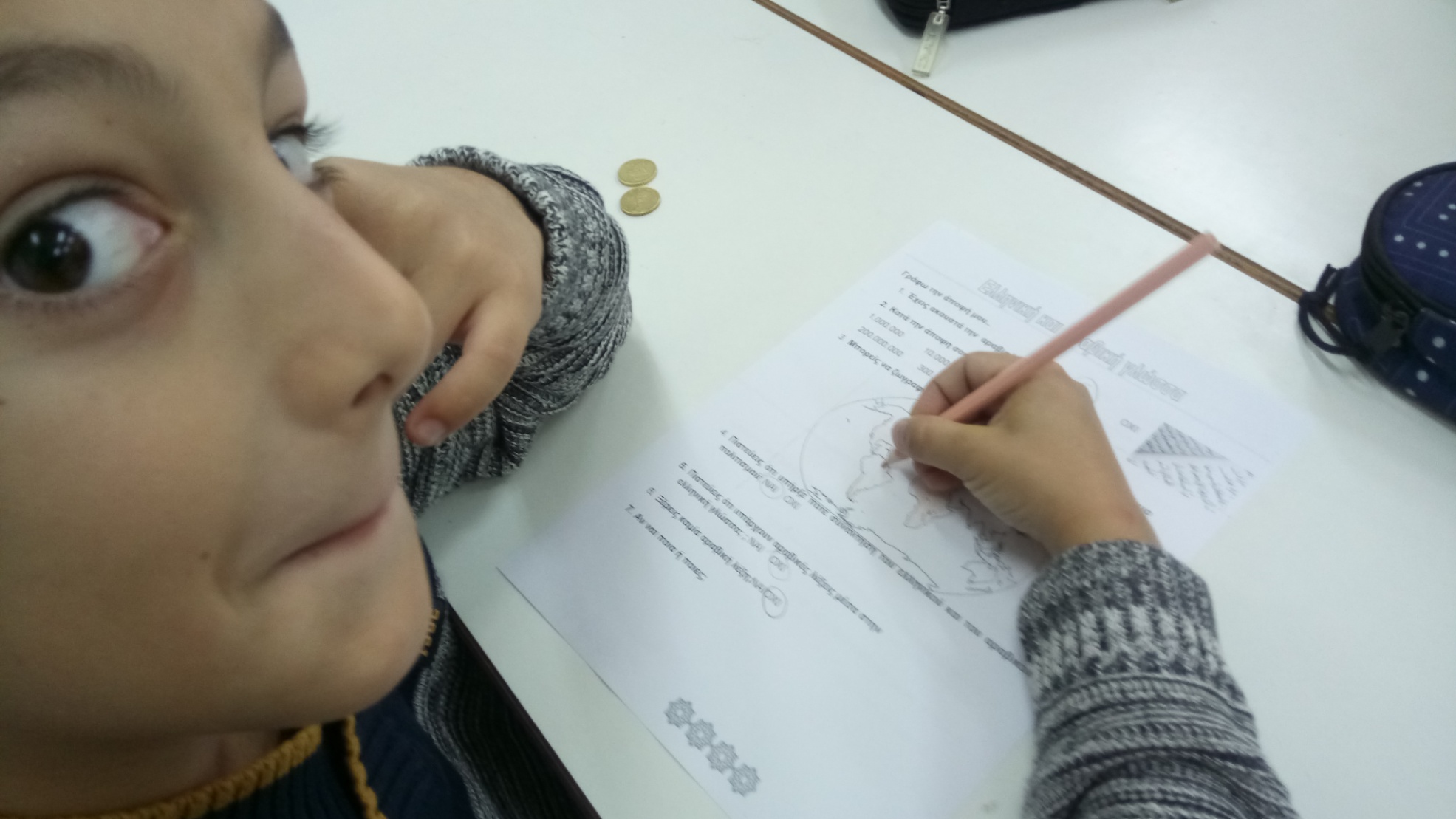 Greek and Arabic language
Γράφω την άποψή μου …

1. Γνωρίζεις την  αραβική γλώσσα;       
                                   ΝΑΙ             ΌΧΙ
 
2. Κατά την άποψη σου την μιλούν περισσότεροι από
    1.000.000           10.000.000              100.000.000    
    200.000.000       300.000.000            400.000.000      άνθρωποι στον κόσμο
 
3. Μπορείς να ζωγραφίσεις σε ποια μέρη του κόσμου πιστεύεις ότι μιλιέται:
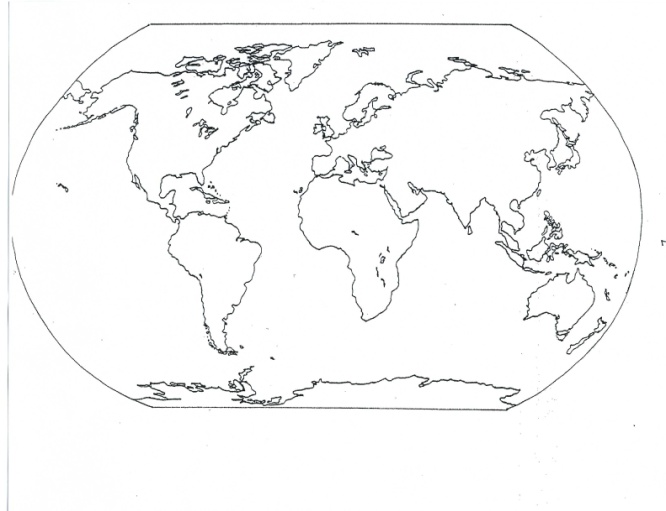 4. Πιστεύεις ότι υπήρξε  ποτέ συνάντηση του ελληνικού και του αραβικού πολιτισμού;                     
                                                                      ΝΑΙ    ΟΧΙ
 
 
5. Πιστεύεις ότι υπάρχουν αραβικές λέξεις μέσα στην ελληνική γλώσσα; 
                                                                      ΝΑΙ    ΟΧΙ
 
 
6. Ξέρεις καμία αραβική λέξη;          
                                                                      ΝΑΙ    ΟΧΙ
 
 
7. Αν ναι ποια ή ποιες;
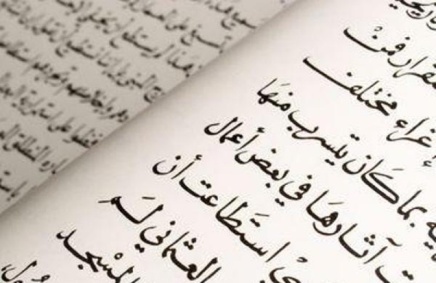 Then, they searched for information and read useful data about the Arabic language…
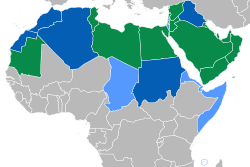 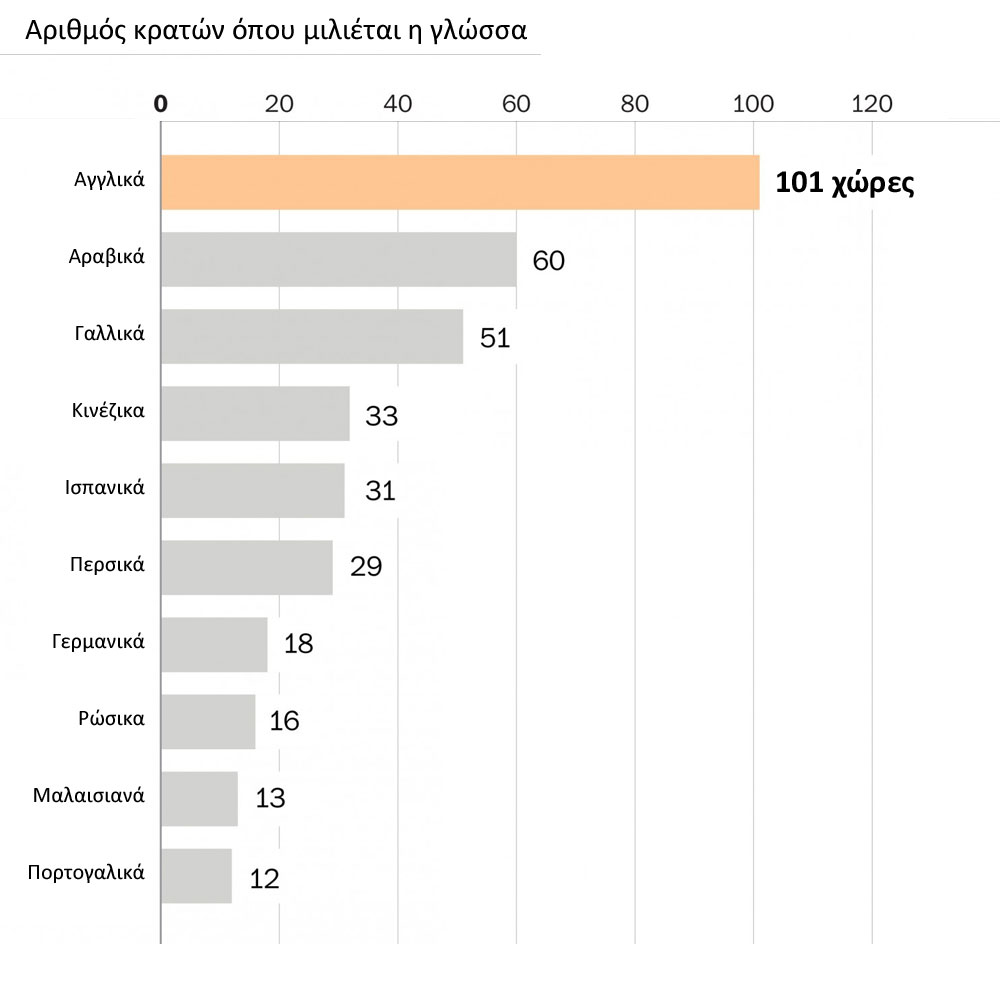 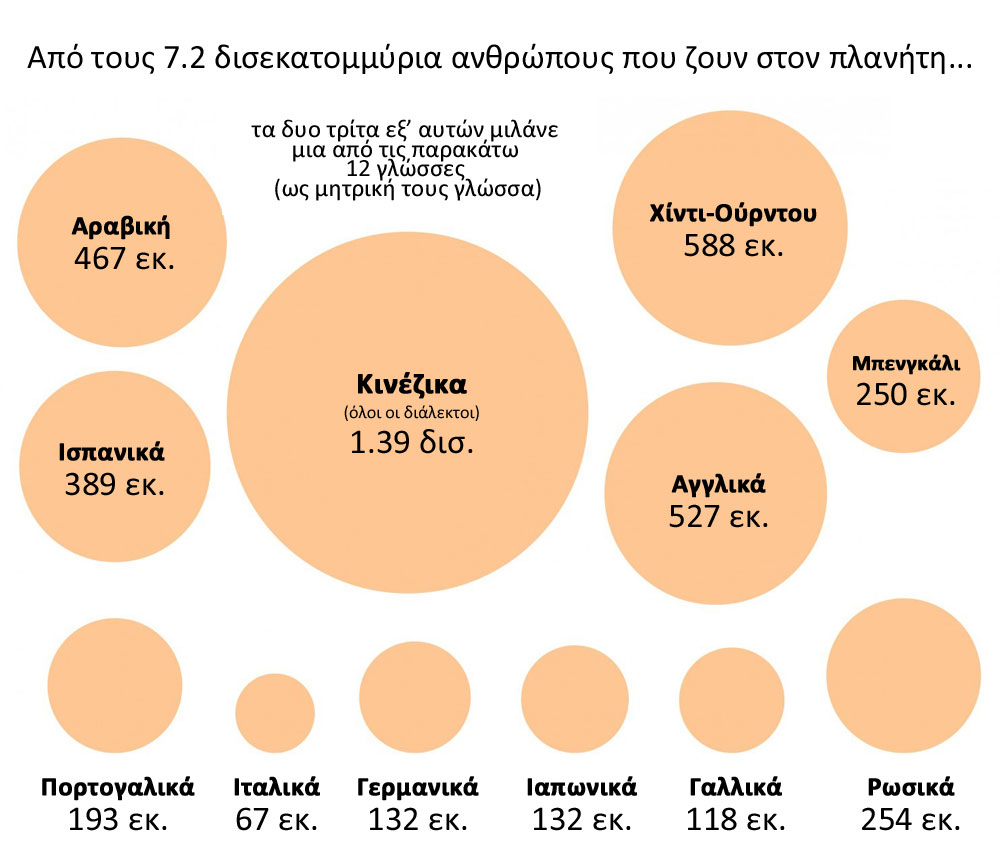 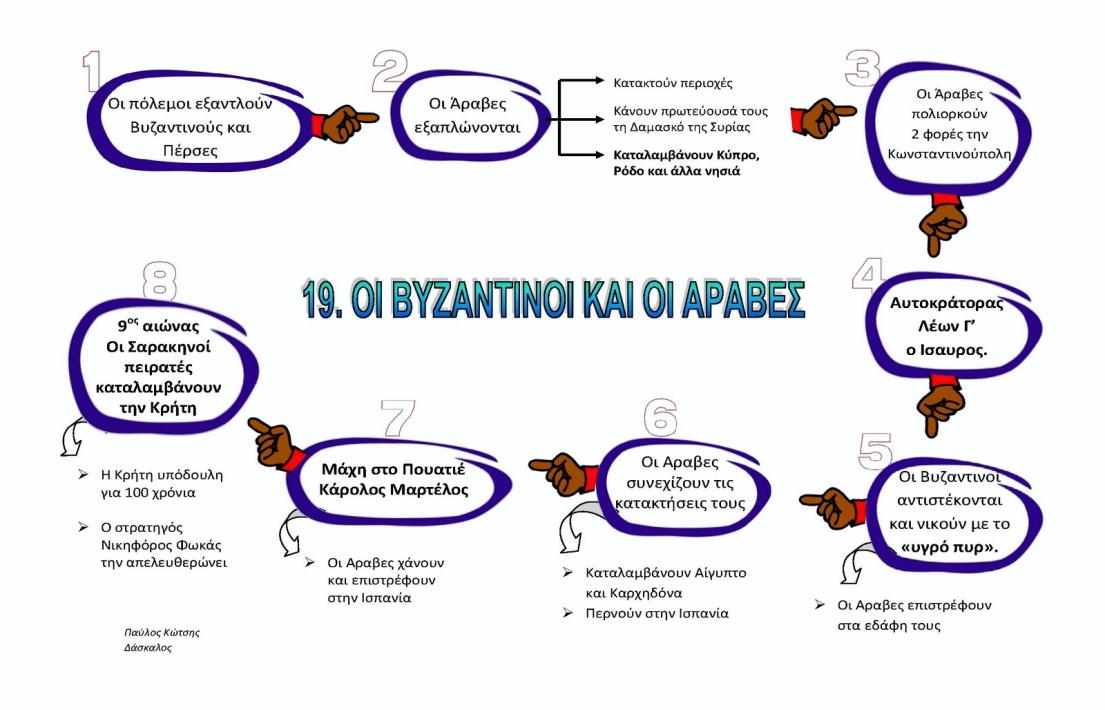 the meeting of the Byzantine with the Arabic culture…
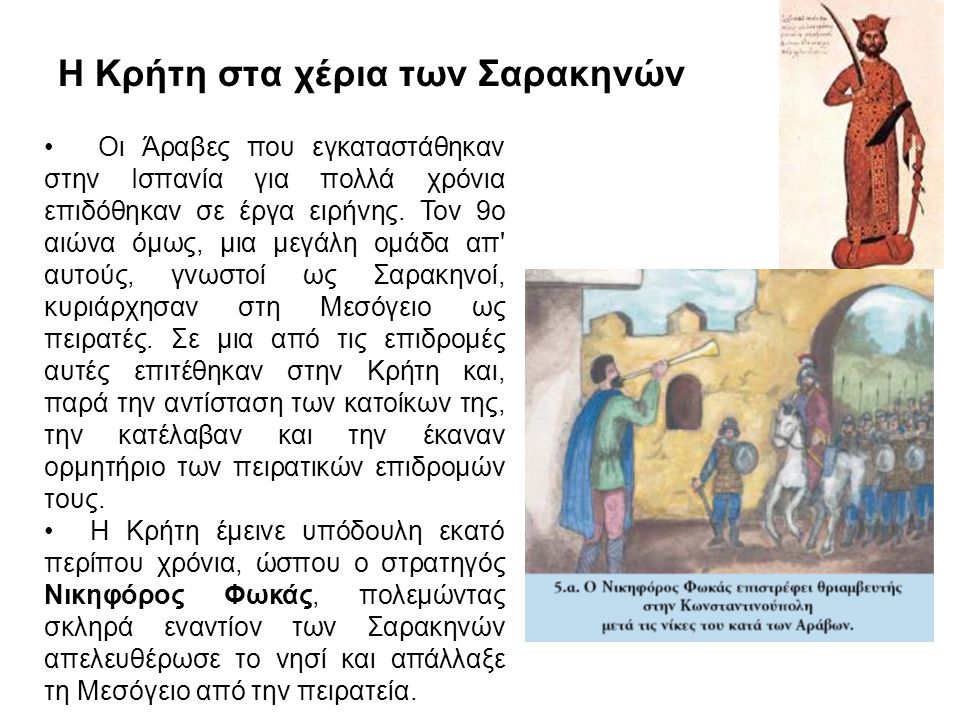 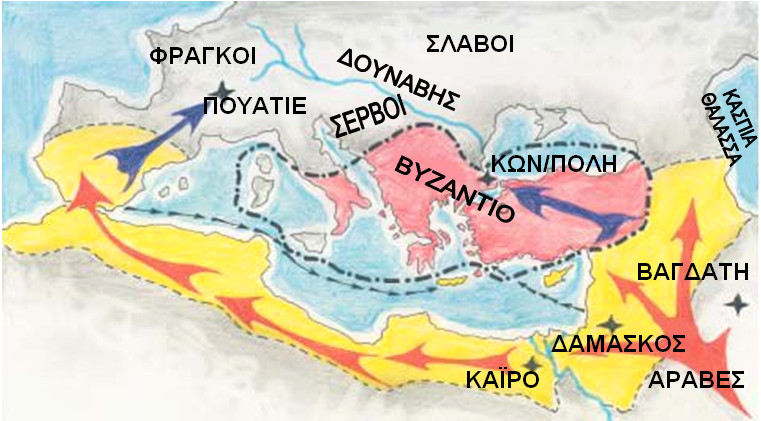 and the words we daily use and come from the Arabic language!
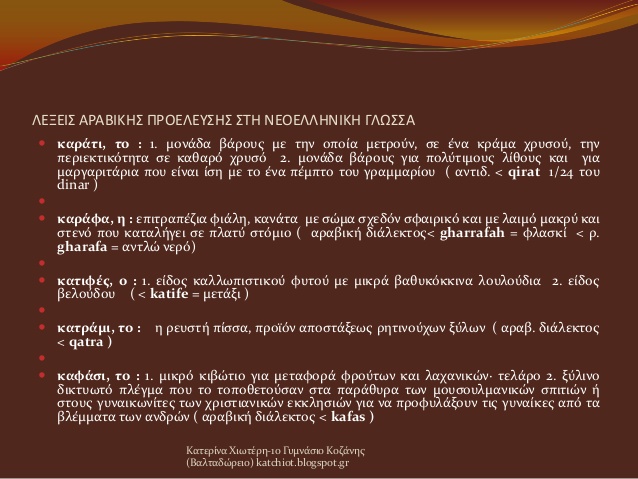 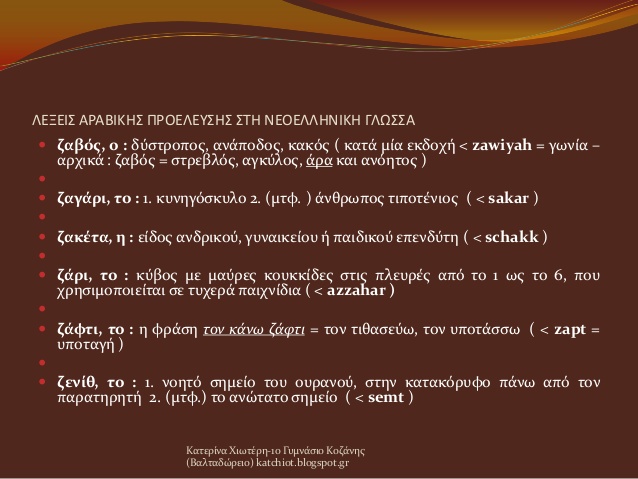 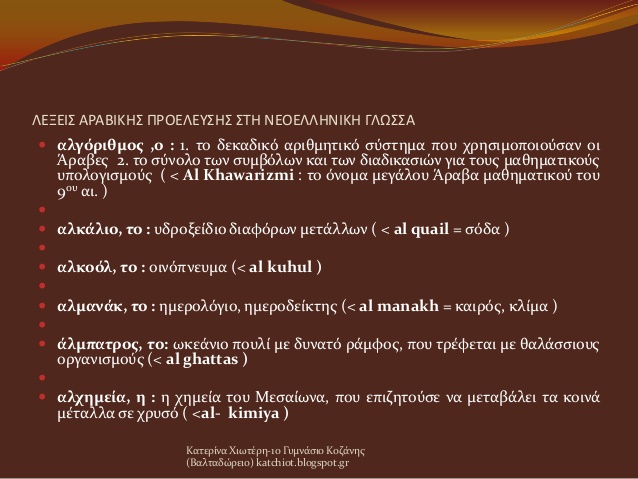 In the end, they completed the initial questionnaire again and chose some words to put on their mindmaps.
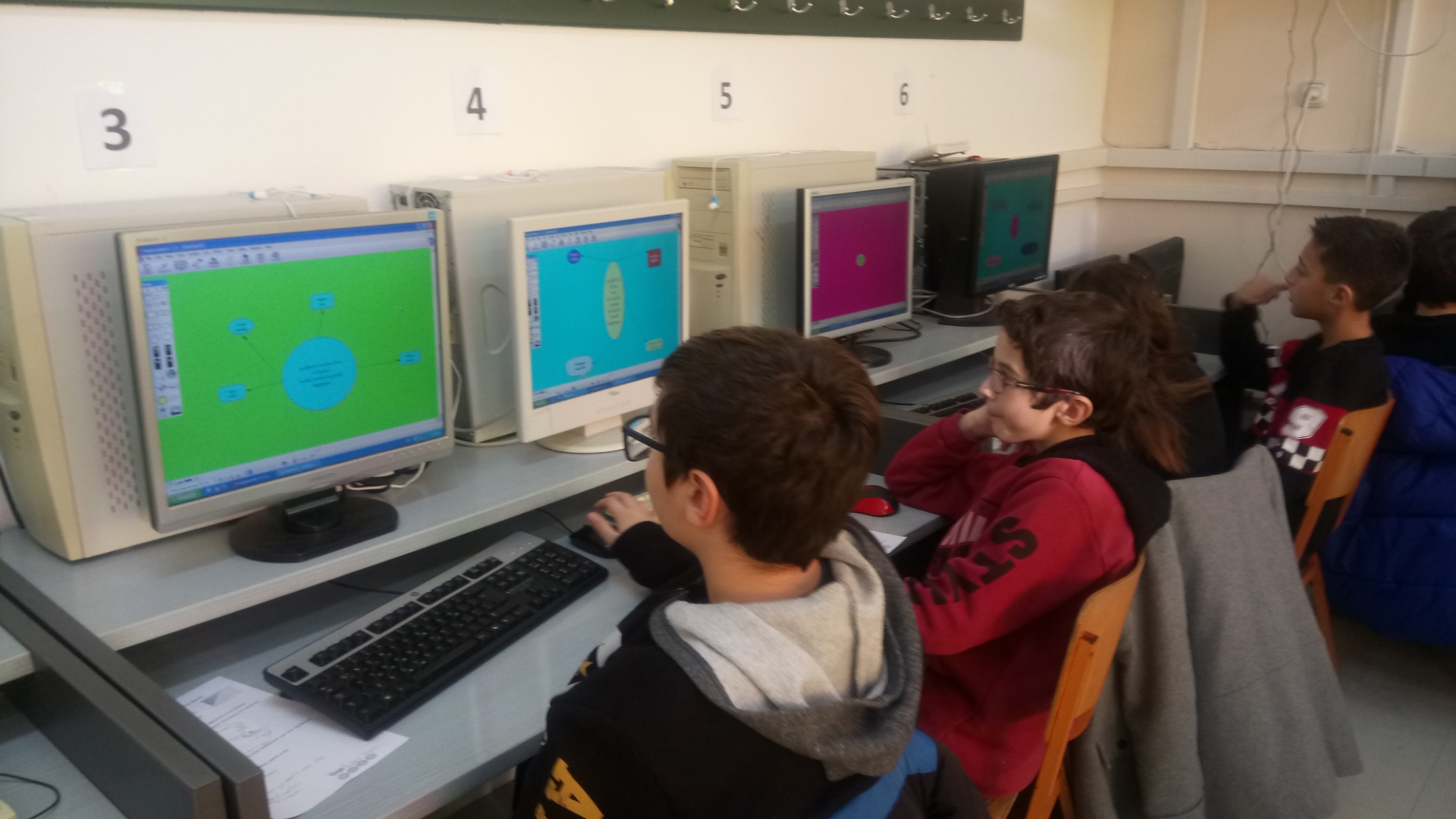 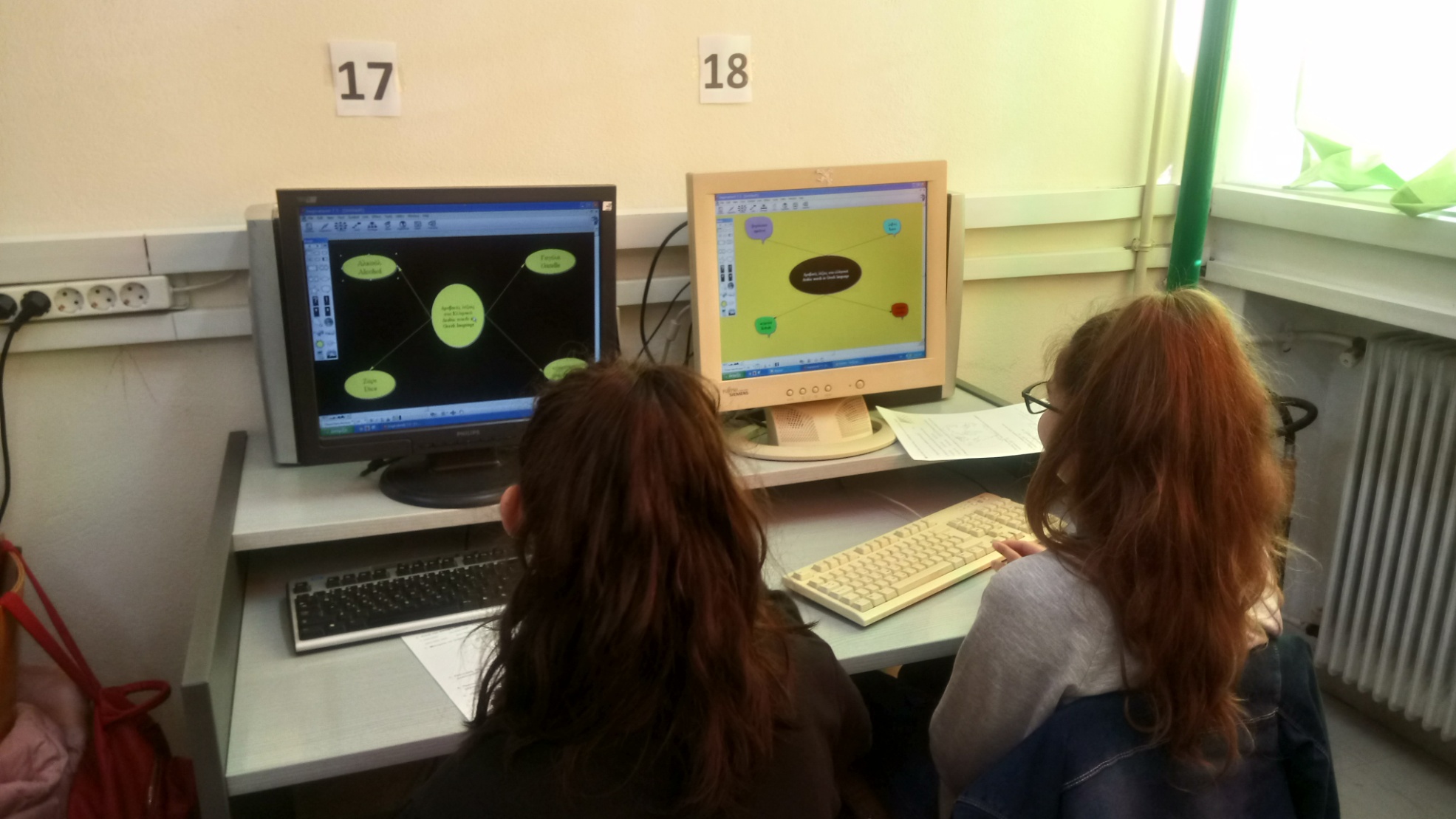 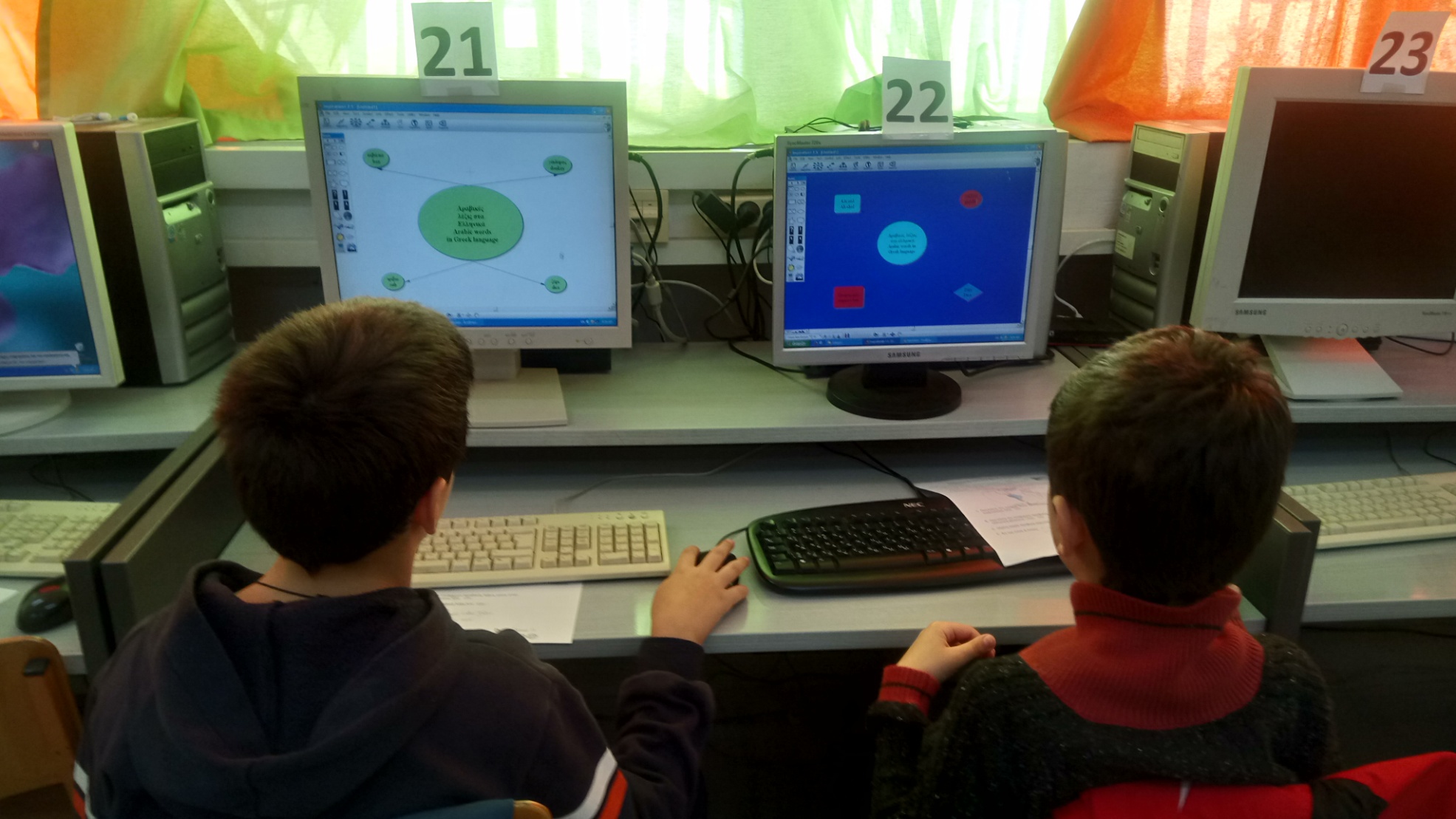 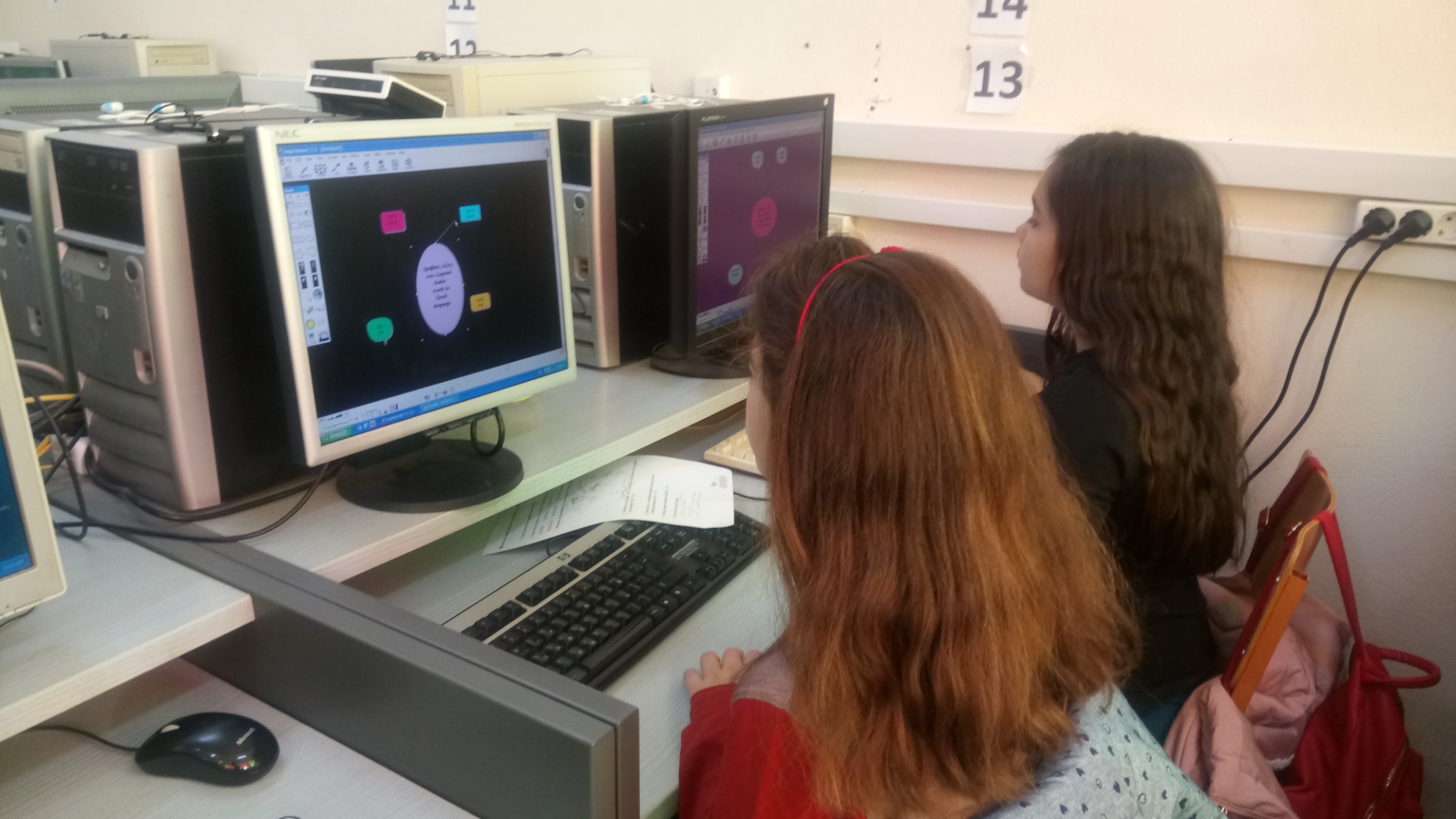 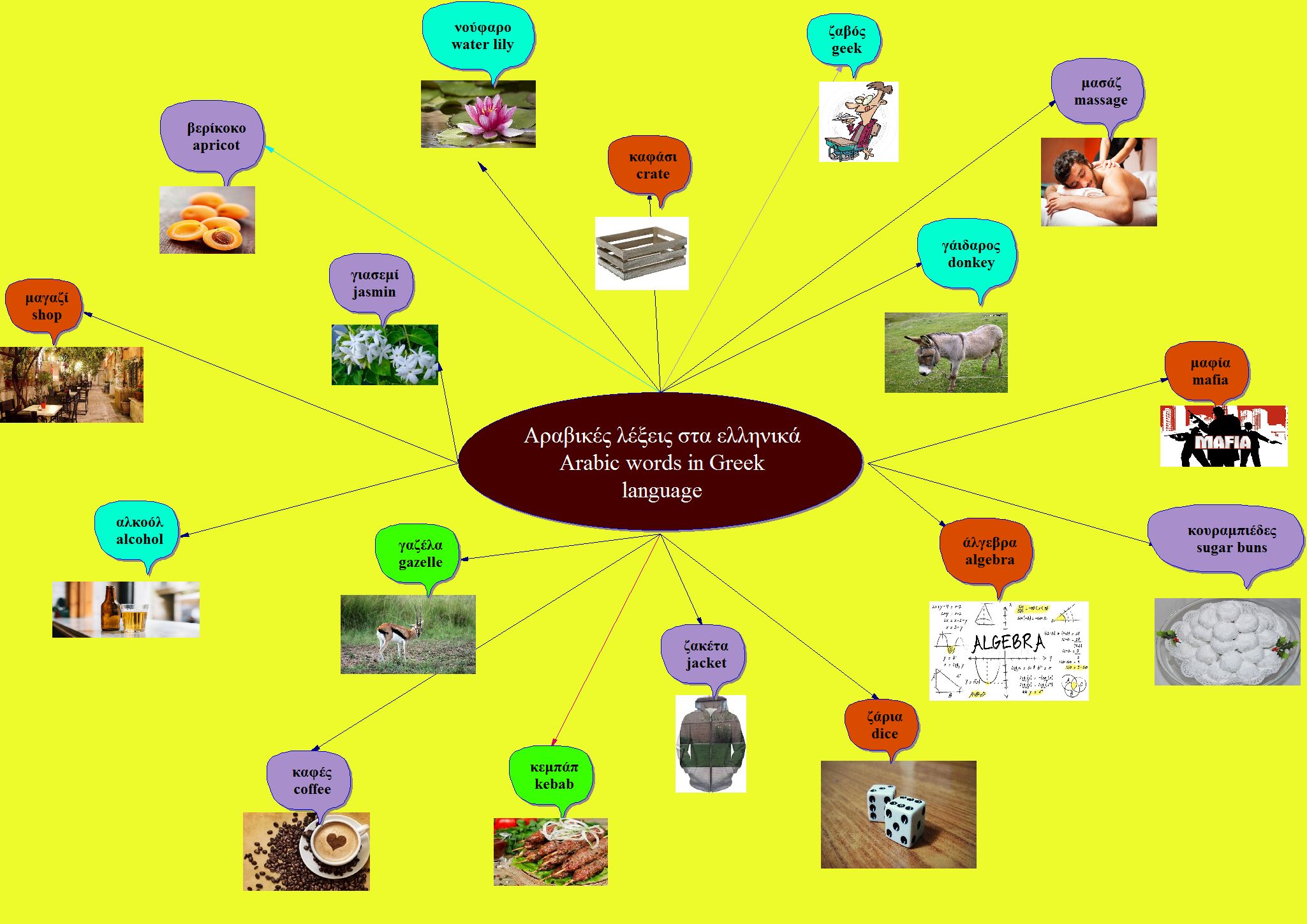 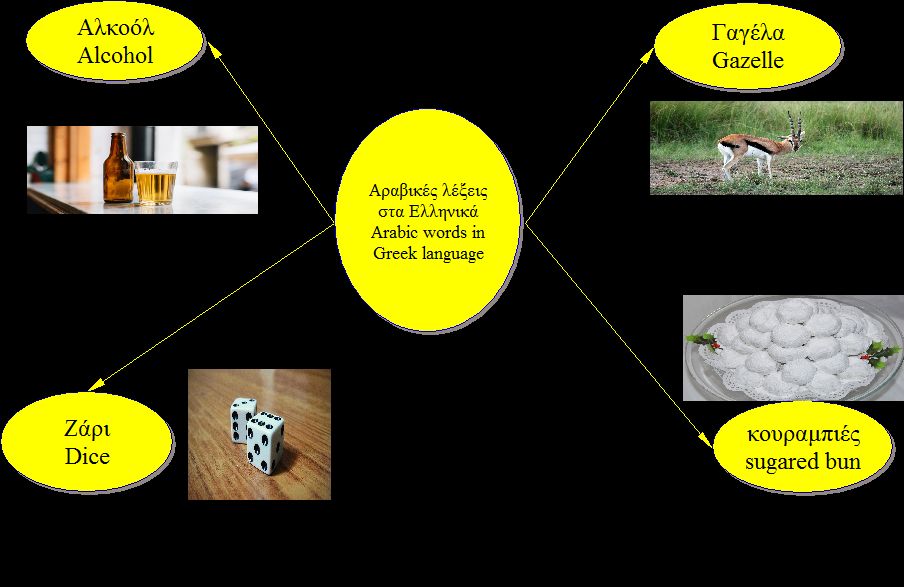 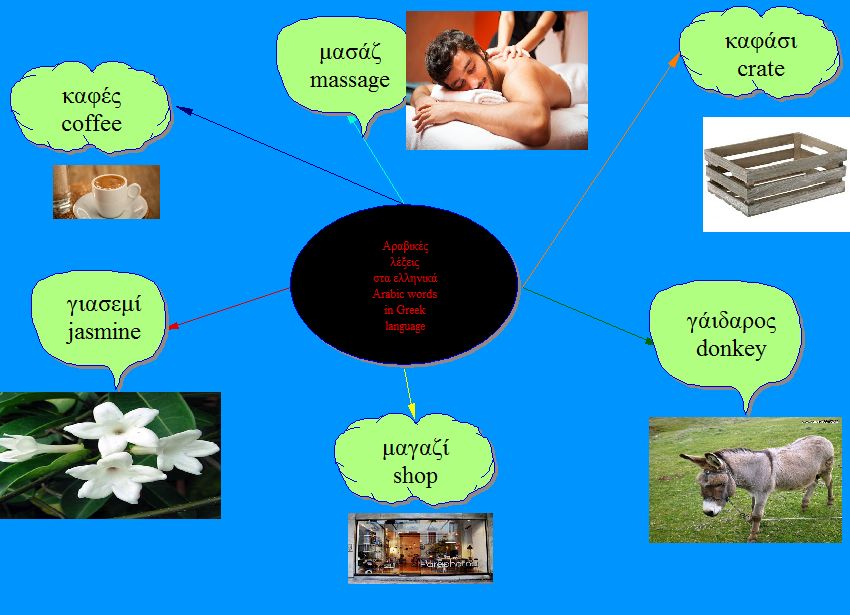 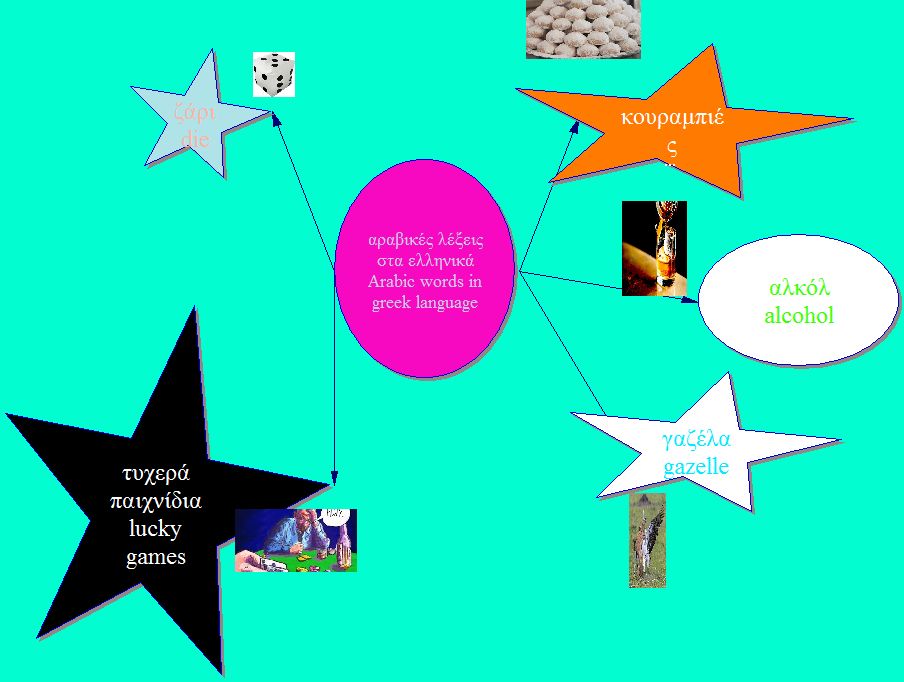 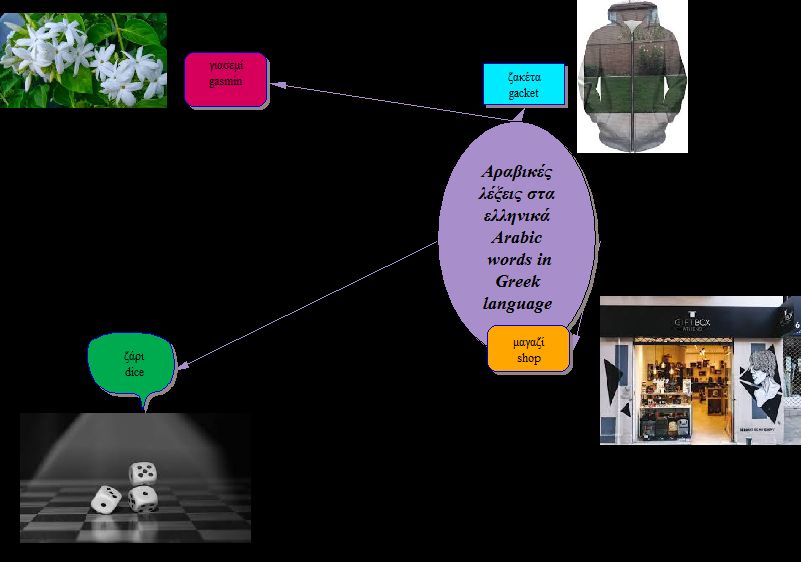 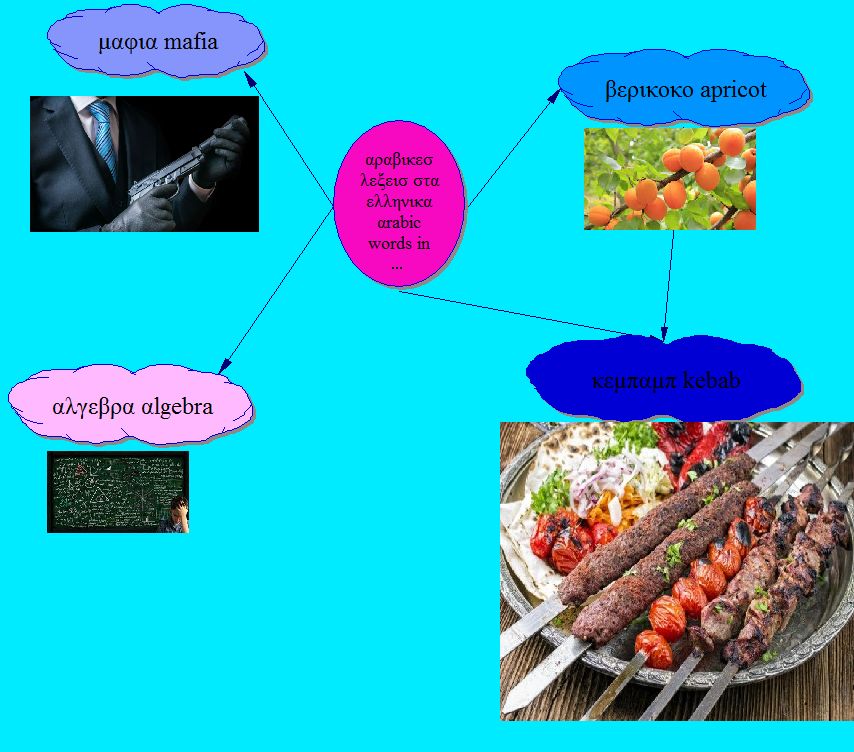 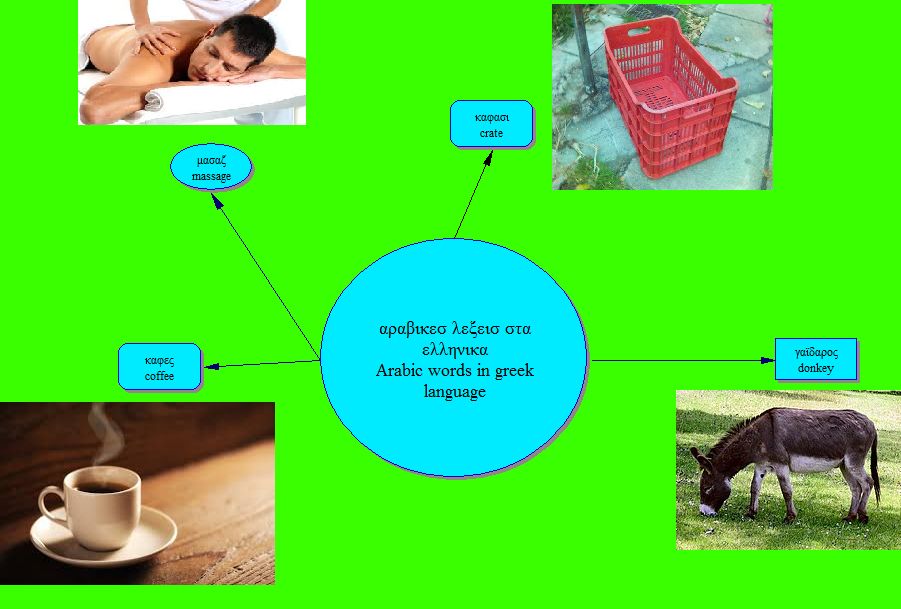 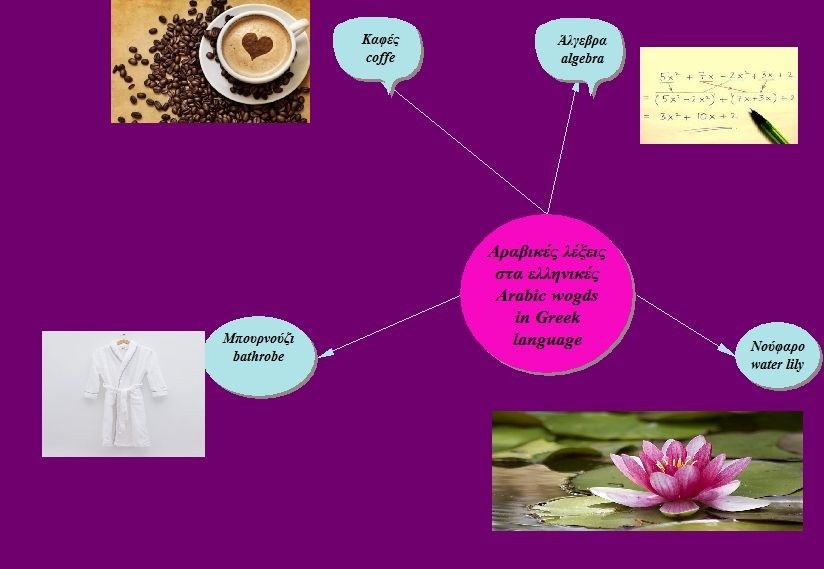 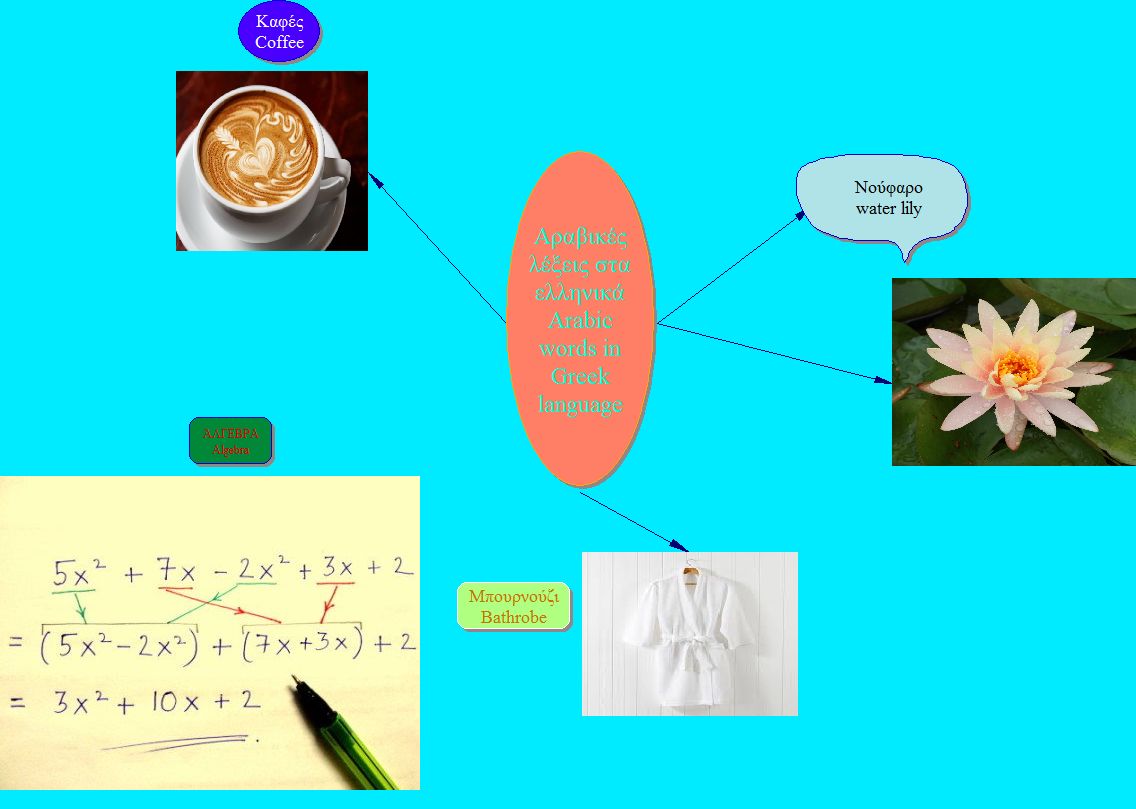 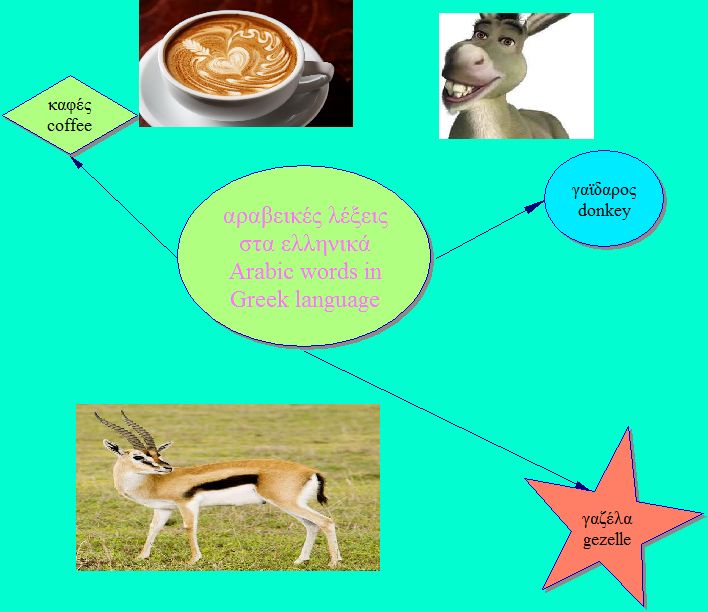 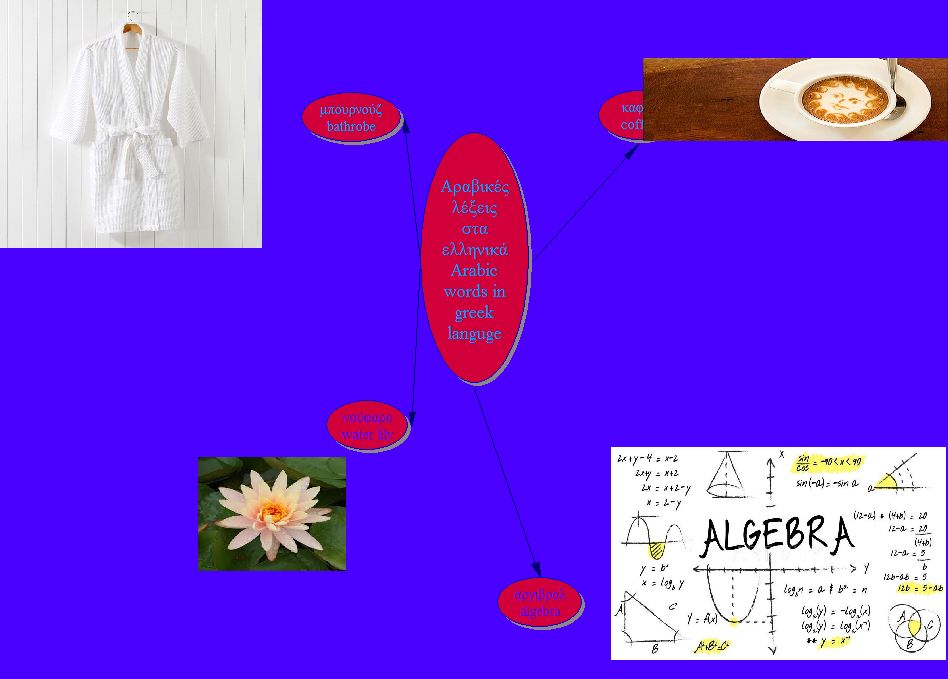 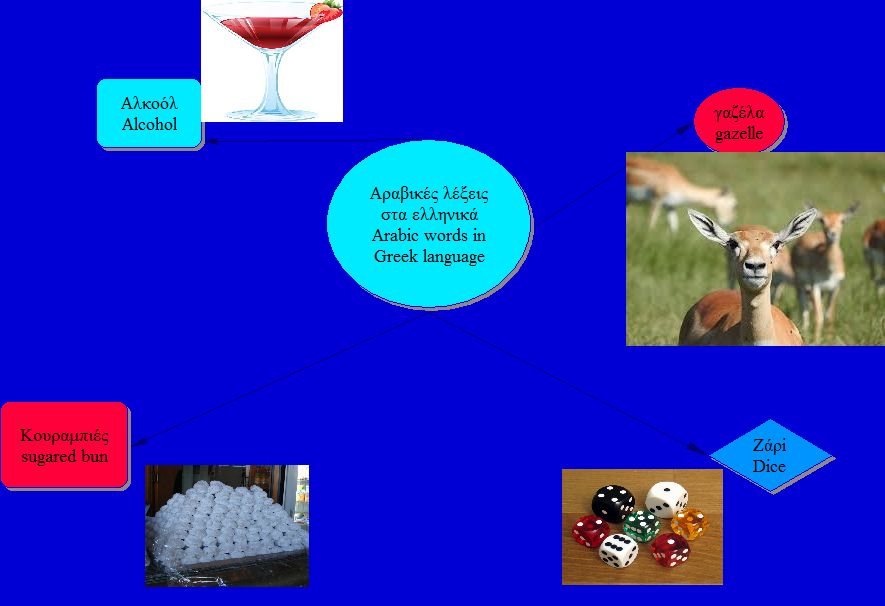 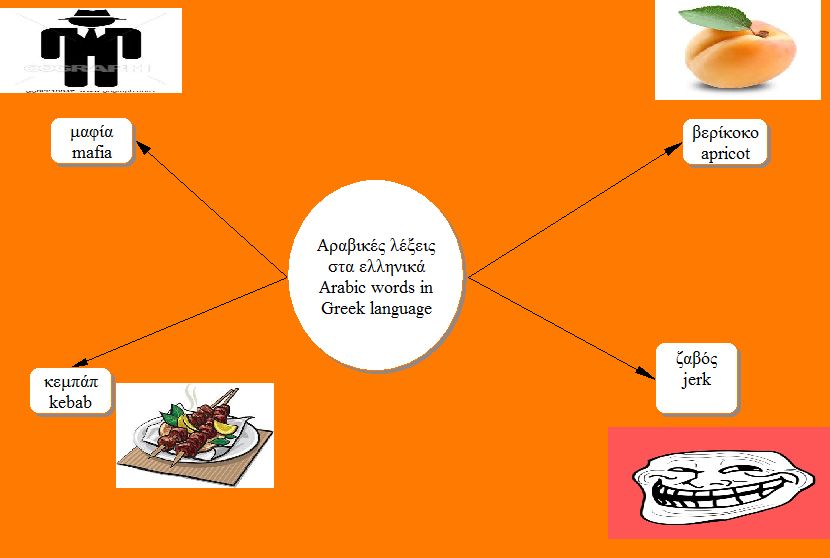 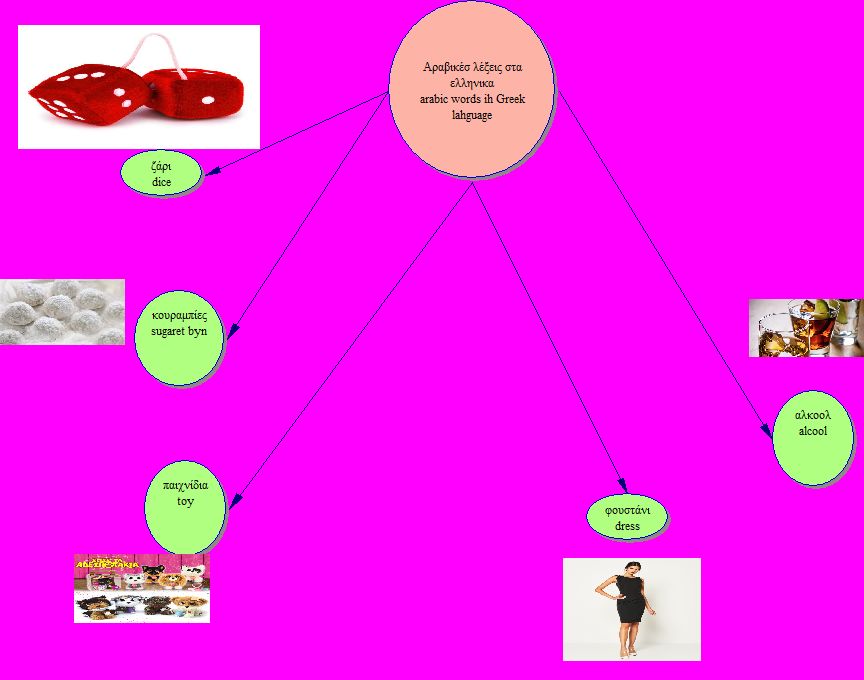 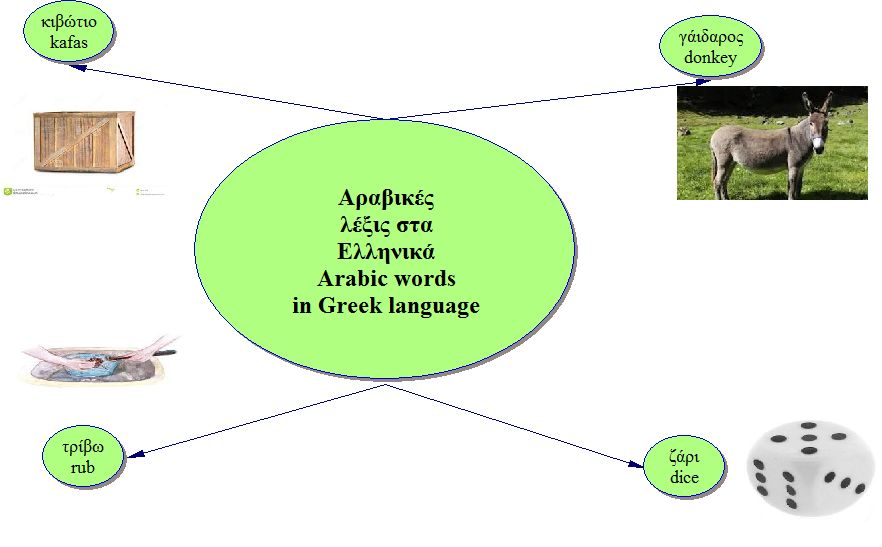 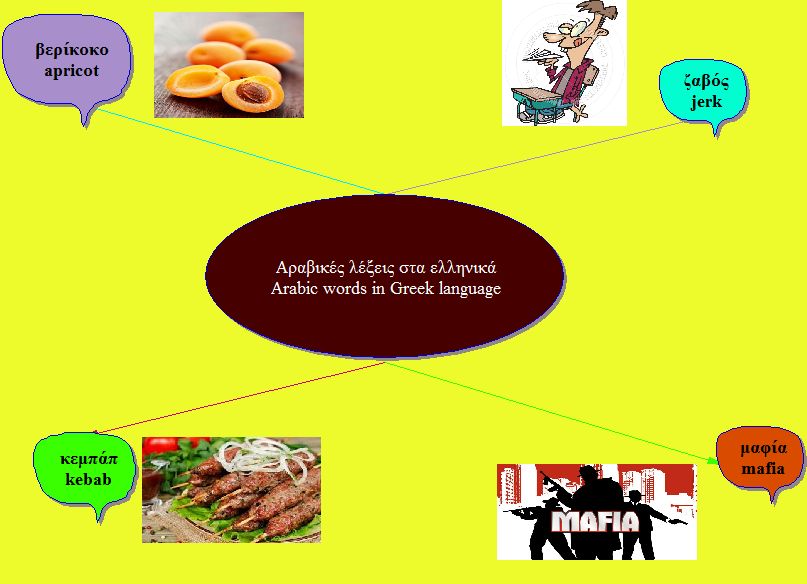 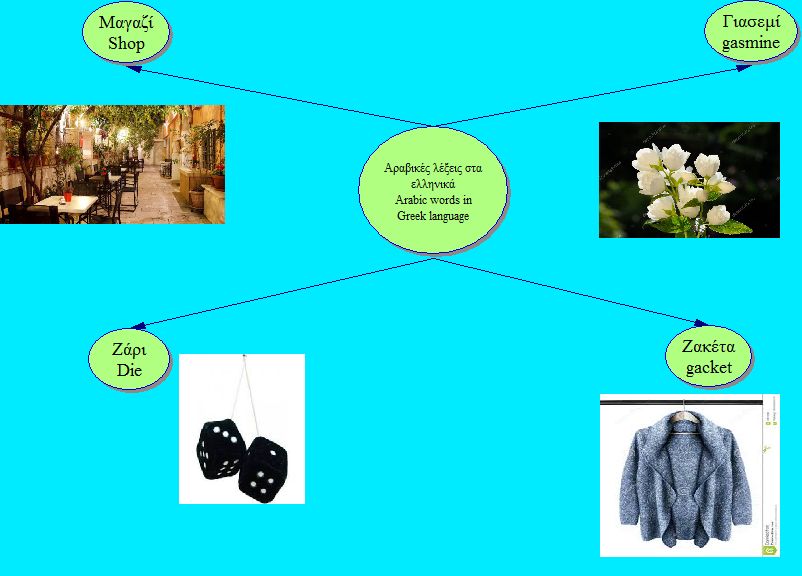